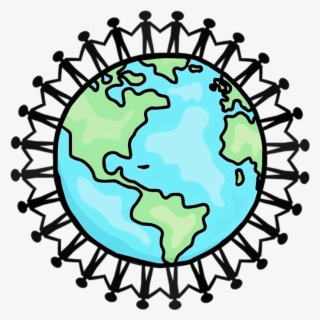 The Small World Phenomenon
An Algorithmic Perspective
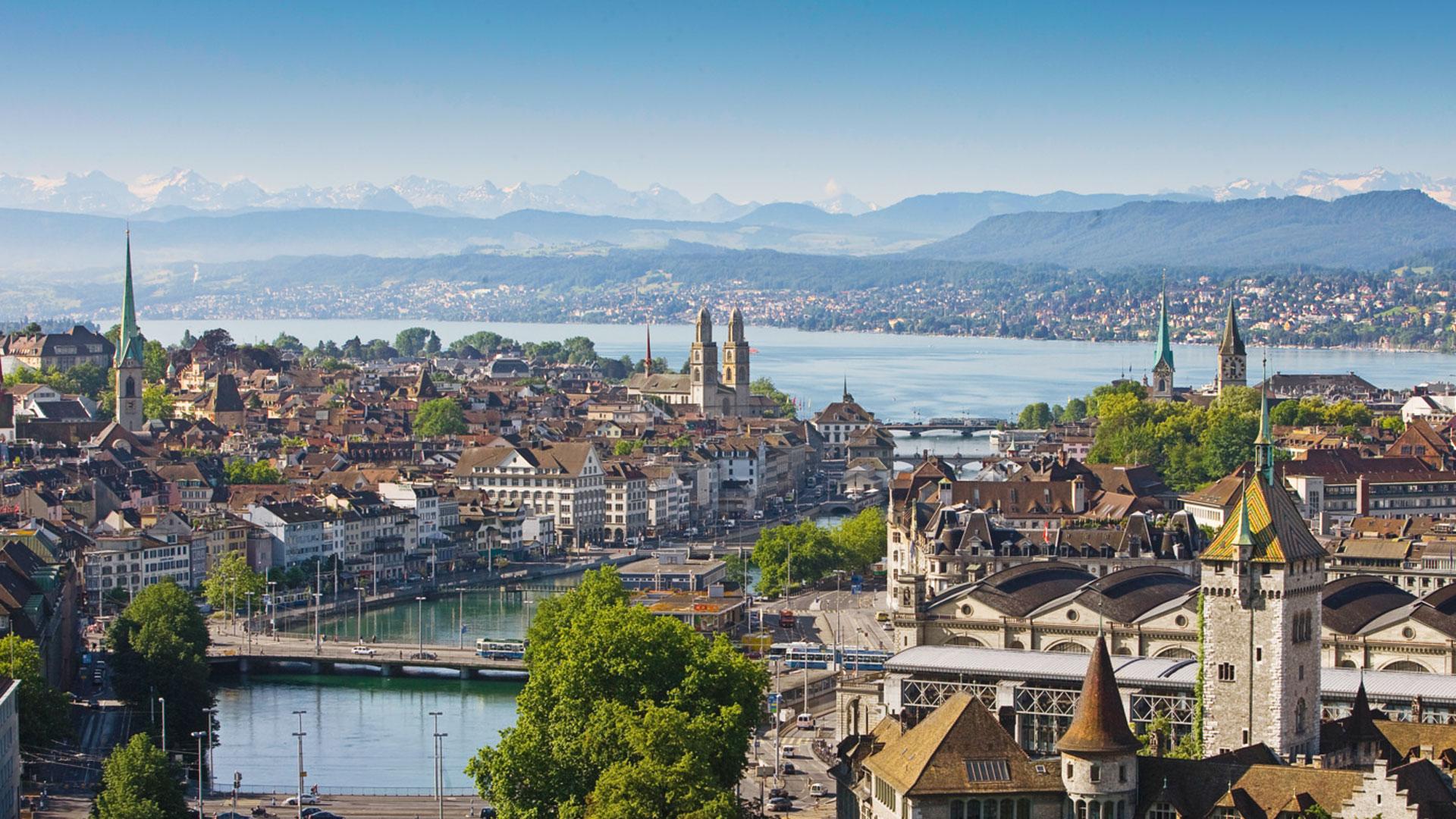 Introduction
The six degrees of separation 
The two degrees of separation in Zürich
Anecdotal evidence?
[Speaker Notes: - Six degrees of separation in milgrams experiment]
Are we separated by only 6 links to any other person in the world?

Could we efficiently construct such a short route to any other person?
Two Questions to answer:
[Speaker Notes: 1st existential 
2nd algorithmic]
Milgram’s Experiment
Deliver a letter to a random other person => only within USA
Average count of steps was around 6
It seems…
These shorts paths do not only exist, but they are efficiently constructable by humans.
Could we efficiently construct such a short route to any other person?
[Speaker Notes: - Only first name, occupation and location given]
Milgram’s Experiment
Are we separated by only 6 links to any other person in the world?
[Speaker Notes: Extracting milgrams results and applying it to the result we will derive later from theoretical results]
Construction of Graph
Why a graph?
Mix of Close and Long range contacts seems optimal
[Speaker Notes: People as vetcies, acquiantances as edges -> natural 
Only Close or Long => cannot solve our problem in fast runtime]
Construction of Graph
p = 1 diameter of the local circle
q = 1 count of long-range contacts
n = 6 width/height of the lattice
[Speaker Notes: Lattice is square]
Problem at hand
message holder h
target t
Message delivered to t as fast as possible
h can only send to its own contacts
[Speaker Notes: u: milgrams experiment => first person given letter
T: milgrams experiment => person that the letter should be delivered to
With the knowledge u has => deliver as fast as possible]
The two (three) things h knows
the set of local contacts among all nodes (i.e. the underlying grid structure); 
the location, on the lattice, of the target t; and 
the locations and long-range contacts of all nodes that have come in contact with the message.
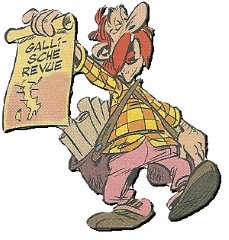 [Speaker Notes: Go back a slide and show the points
Even with 3) we can get same upper bound
And without 3) same lower bound => makes result stronger]
Probability distribution of long range contacts
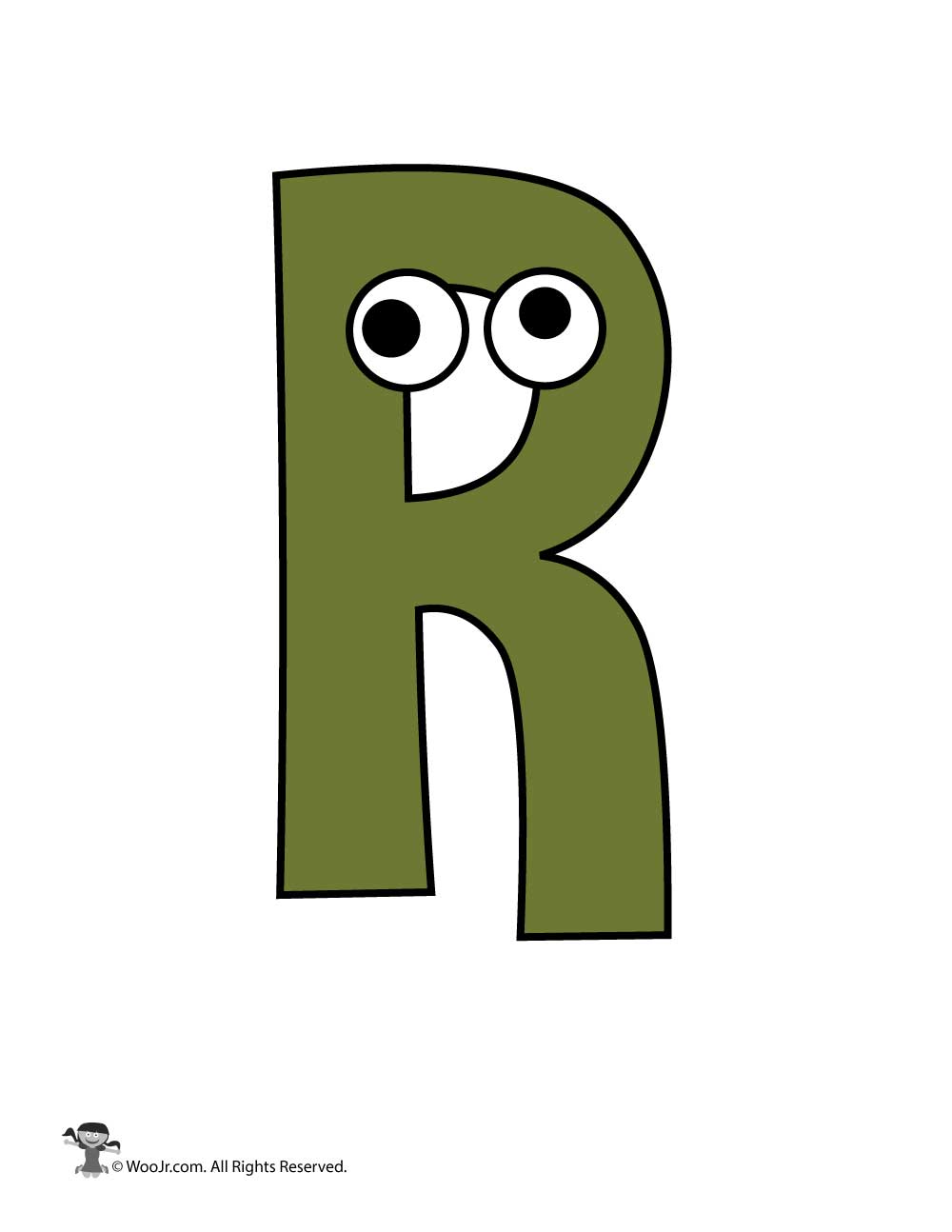 [Speaker Notes: P sum = 1
We will now play with the value of r]
Three Theorems of this Paper
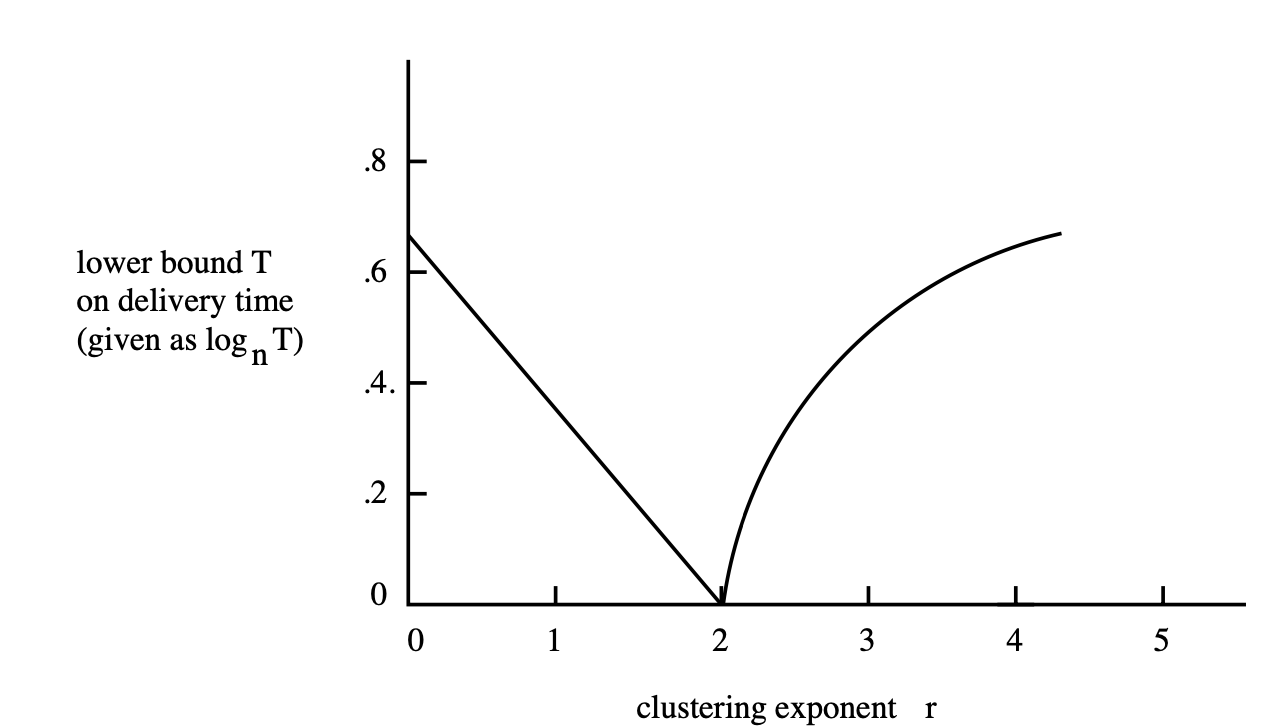 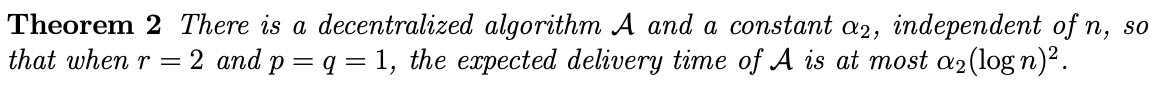 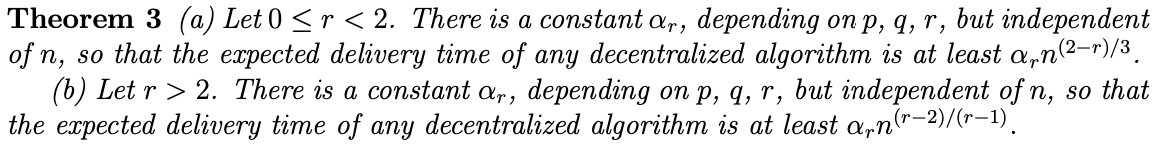 [Speaker Notes: All else being equal, we will play with the value for r from now on.]
Three Theorems of this Paper
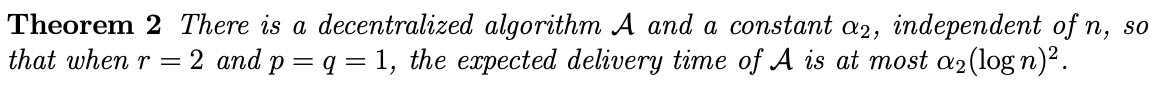 [Speaker Notes: Theorem 2 less strong because p,q fixed]
Three Theorems of this Paper
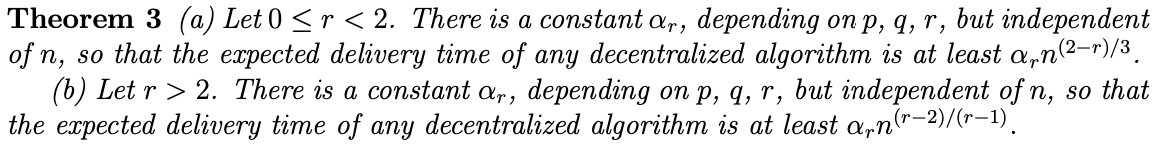 [Speaker Notes: All else being equal, we will play with the value for r from now on.]
Upper Bound for r = 2
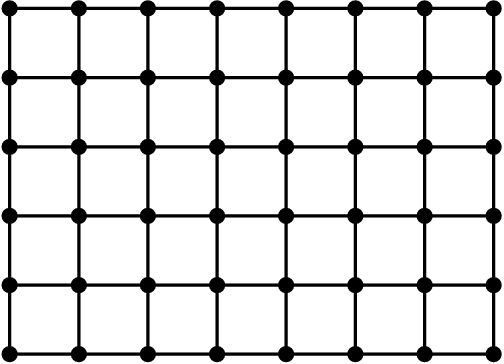 [Speaker Notes: “Principle of deferred decisions: message reach node -> long range contacts generated]
Proof Ingredient 1. (Ripple Pattern)
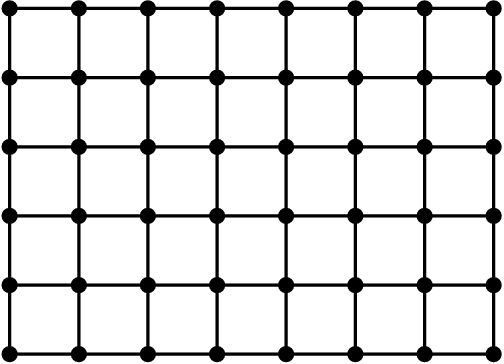 [Speaker Notes: Here, interpret j as the lattice distance]
Let’s slice our problem into phases
Our algorithm is in phase j if the lattice distance from the current message holder to the target is between 2j and 2j + 1 




Bj = set of nodes within distance 2j of t
[Speaker Notes: Note that it can skip phases
Give listeners an intuition as to why r = 2 is the optimal solution]
Proof Ingredient 2.
Bj = set of nodes within distance 2j of t
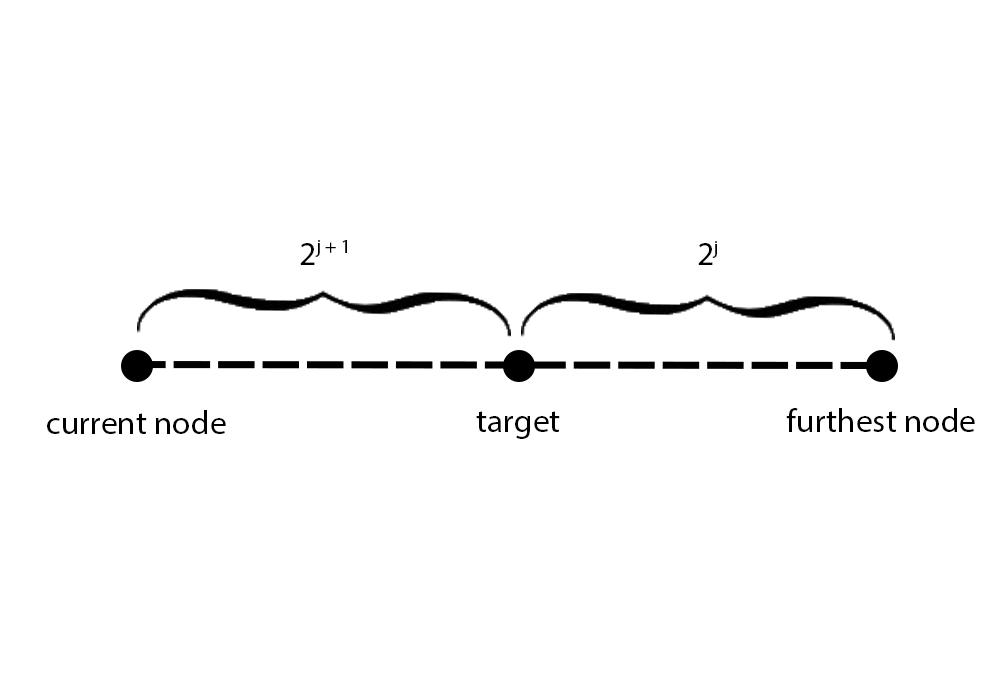 [Speaker Notes: Lowest bound for probability which comes from the further node from u]
Putting it all together
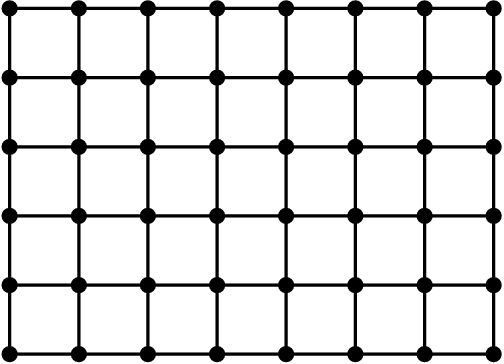 p, q => any value
Use the ripple effect to estimate
[Speaker Notes: “Principle of deferred decisions: message reach node -> long range contacts generated]
Some definitions
Conclusion
The graph modeled in our analysis seems to be pervasive in many aspects of our life. The following networks have been shown to exhibit such a structure:
World Wide Web
Social Networks
Neurons
…